Lecture 9: Optimization
CS 105		       		        October 1, 2019
Under the Abstraction Barrier
#include<stdio.h>

int main(int argc, 
         char ** argv){

  printf("Hello world!\n");
  return 0;
}
55 
48 89 e5
48 83 ec 20 
48 8d 05 25 00 00 00 
c7 45 fc 00 00 00 00 
89 7d f8 
48 89 75 f0 
48 89 c7
b0 00
e8 00 00 00 00
31 c9
89 45 ec 
89 c8
48 83 c4 20 
5d
c3
pushq   %rbp
movq    %rsp, %rbp
subq  $32, %rsp
leaq  L_.str(%rip), %rax
movl  $0, -4(%rbp)
movl  %edi, -8(%rbp)
movq  %rsi, -16(%rbp)
movq  %rax, %rdi
movb  $0, %al
callq _printf
xorl  %ecx, %ecx
movl  %eax, -20(%rbp) 
movl  %ecx, %eax
addq  $32, %rsp
popq  %rbp
retq
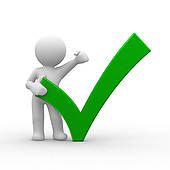 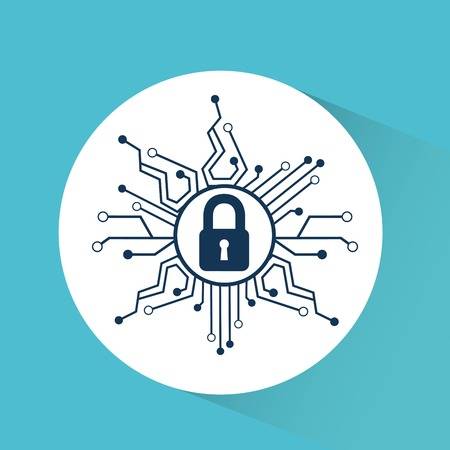 Techniques for Improving Performance
Use better algorithms/data structures


Compile to efficient byte code


Write code that compiles to efficient byte code


Parallelize your execution
Optimizing Compilers
Provide efficient mapping of program to machine
register allocation
code selection and ordering (scheduling)
dead code elimination
eliminating minor inefficiencies

Seldom improve asymptotic efficiency
up to programmer to select best overall algorithm
big-O savings are (often) more important than constant factors
but constant factors also matter
Eliminating Dead Code (-O0)
int dead_code(int input){
  if(47 > 0){
    return input;
  } else {
    return -1 *input;
  }
}
int dead_code(int input){

    return input;



}
dead_code:
        movl    %edi, %eax
        ret
Code Motion (-O1)
Reduce frequency with which computation is performed
For example, move code out of a loop
void set_row(int *a, int *b, 
             int i,  int n) {

  for (int j = 0; j < n; j++) {
    a[n*i+j] = b[j];
  }
}
void set_row(int *a, int *b, 
             int i,  int n) {
  int ni = n*i;
  for (int j = 0; j < n; j++){
    a[ni+j] = b[j];
  }
}
set_row:
        testl   %ecx, %ecx
        jle     .L1
        imull   %ecx, %edx
        addl    %edx, %ecx
.L3:
        movl    (%rsi), %r8d
        movslq  %edx, %rax
        movl    %r8d, (%rdi,%rax,4)
        addl    $1, %edx
        addq    $4, %rsi
        cmpl    %ecx, %edx
        jne     .L3
.L1:
        rep ret
Factoring out Subexpressions (-O1)
Share common subexpressions
Gcc will do this with –O1
long inj = i*n + j;
up =    val[inj - n];
down =  val[inj + n];
left =  val[inj - 1];
right = val[inj + 1];
sum = up + down + left + right;
/* Sum neighbors of i,j */
up =    val[(i-1)*n + j  ];
down =  val[(i+1)*n + j  ];
left =  val[i*n     + j-1];
right = val[i*n     + j+1];
sum = up + down + left + right;
1 multiplication
3 multiplications
imulq	%rcx, %rsi  	  # i*n
addq	%rdx, %rsi  	  # i*n+j
movq	%rsi, %rax  	  # i*n+j
subq	%rcx, %rax  	  # i*n+j-n
leaq	(%rsi,%rcx), %rcx	  # i*n+j+n
Loop Elimination (-O1)
int loop_while(int a)
{
  int b = 16;
  int i = 0;
  int result = 0;
  while (i < 64) {
    result += a;
    a -= b;
    i += b;
  }
  return result;
}
int loop_while(int a)
{
  return 4*a-96;
}
loop_while:
        leal    -96(,%rdi,4), %eax
        ret
Reduction in Strength (-O2)
Replace costly operation with simpler one
For example, replace multiplication with shift or addition
void set_matrix(long *a, long *b,
                long n){
  for (long i = 0; i < n; i++) {
    long ni = n*i;
    for (long j = 0; j < n; j++){
      a[ni + j] = b[j];
    }

  }
}
void set_matrix(long *a, long *b,
                long n){
  int ni = 0;
  for (long i = 0; i < n; i++) {

    for (long j = 0; j < n; j++){
      a[ni + j] = b[j];
    }
    ni += n;
  }
}
set_matrix:
        xorl    %r8d, %r8d
        testq   %rdx, %rdx
        leaq    0(,%rdx,8), %r9
        jle     .L1
.L6:    xorl    %eax, %eax
.L3:    movq    (%rsi,%rax,8), %rcx
        movq    %rcx, (%rdi,%rax,8)
        addq    $1, %rax
        cmpq    %rax, %rdx
        jne     .L3
        addq    $1, %r8
        addq    %r9, %rdi
        cmpq    %r8, %rdx
        jne     .L6
.L1:    rep ret
Limitations of Optimizing Compilers
Must not cause any change in program behavior
Often prevents optimizations that would only affect behavior under pathological conditions.
Data ranges may be more limited than variable type suggests
Compiler cannot know run-time inputs
When in doubt, the compiler must be conservative
Limitations of Optimizing Compilers
void mystery(int *xp, 
             int *yp){
  *xp = *xp + *yp;
  *yp = *xp - *yp;
  *xp = *xp – *yp;
}
void mystery(int *xp, 
             int *yp){
  int temp = *xp;
  *xp = *yp;
  *yp = temp;
}
?
Potential problem: xp and yp might be different aliases for the same value
i.e., xp == yp
[Speaker Notes: Exercise: Figure out what these functions do and whether they do the same thing]
Case Study 1: Summing Matrix Rows
/* Sum rows of nxn matrix a, store 
   in vector b                    */
void sum_rows1(double *a, double *b, 
               long n) {
for (long i = 0; i < n; i++) {
    b[i] = 0;
    for (long j = 0; j < n; j++){
      b[i] += a[i*n + j];
    }

  }
}
/* Sum rows of nxn matrix a, store 
   in vector b                    */
void sum_rows2(double *a, double *b, 
               long n) {
  for (long i = 0; i < n; i++) {
    double val = 0;
    for (long j = 0; j < n; j++){
      val  += a[i*n + j];
    }
    b[i] = val;
  }
}
# sum_rows1 inner loop
.L4:
        movsd   (%rsi,%rax,8), %xmm0
        addsd   (%rdi), %xmm0	
        movsd   %xmm0, (%rsi,%rax,8)
        addq    $8, %rdi
        cmpq    %rcx, %rdi
        jne     .L4
# sum_rows2 inner loop
.L10:
        addsd   (%rdi), %xmm0	
        addq    $8, %rdi
        cmpq    %rax, %rdi
        jne     .L10
Optimization Blocker 1
Aliasing: Two different references to a single location
Easy to happen in C


Develop habit of introducing local variables
To accumulate within loops, for example
Your way of telling the compiler not to check for aliasing
Limitations of Optimizing Compilers
Must not cause any change in program behavior
Often prevents optimizations that would only affect behavior under pathological conditions.
Data ranges may be more limited than variable type suggests
Compiler cannot know run-time inputs
When in doubt, the compiler must be conservative

Most analysis is performed only within procedures
Whole-program analysis is too expensive in most cases
Newer versions of gcc do interprocedural analysis within files
Example
?
long f1();

long f2(){
  return f1() + f1();
}
long f1();

long f2(){
  return 2*f1();
}
problem: f1 might have side-effects
update global variables
write to file/network
UI feature
Case Study 2: Lowering Case
void lower(char *s){
  size_t i;
  size_t len = strlen(s);
  for (i = 0; i < len; i++){
    if (s[i] >= 'A' && s[i] <= 'Z'){
      s[i] -= ('A' - 'a');
    }
  }
}
void lower(char *s){
  size_t i;

  for (i = 0; i < strlen(s); i++){
    if (s[i] >= 'A' && s[i] <= 'Z'){
      s[i] -= ('A' - 'a');
    }
  }
}
Optimization Blocker 2
Compiler treats procedure calls as black boxes
Unknown side-effects
strlen may not always return the same value

Alternatives:
Do your own code motion (necessary here)
Use inline functions
gcc will optimize within a single file with –O1
Machine Independent Optimization
Compilers optimize assembly code
Code motion
Strength reduction
Common subexpressions
Dead code elimination
Loop unwinding/elimination

Optimization blockers:
Procedure calls
Move them yourself
Aliasing
Use local variables
Case Study 3: Vector Data Type
/* data structure for vectors */
typedef struct{
	size_t len;
	data_t *data;
} vec;
data_t will vary by example
int
long
float
double
/* retrieve vector element and store at val */

int get_vec_element
  (vec *v, size_t idx, data_t *val) {

	if (idx >= v->len)
		return 0;
	*val = v->data[idx];
	return 1;
}
Benchmark Computation
void combine1(vec_ptr v, data_t *dest)
{
  long i;
  *dest = IDENT;

  for (i = 0; i < vec_length(v); i++) {
    data_t val;
    get_vec_element(v, i, &val);
    *dest = *dest OP val;
  }
}
Sum or product of vector elements

IDENT/OP may be 0/+ or 1/*
Metric: CPE, cycles per element

Time = CPE * n + Overhead
Benchmark Performance
void combine1(vec_ptr v, data_t *dest)
{
  long i;
  *dest = IDENT;

  for (i = 0; i < vec_length(v); i++) {
    data_t val;
    get_vec_element(v, i, &val);
    *dest = *dest OP val;
  }
}
Exercise: how could you optimize this code to get even better performance?
Code-Level Optimizations
void combine2(vec_ptr v, data_t *dest)
{
  long i; 
  data_t t = IDENT;
  long length = vec_length(v);
  data_t *d = get_vec_start(v);
  for (i = 0; i < length; i++){
    t = t OP d[i];
  }
  *dest = t;
}
Accumulate in temporary variable
Move vec_length out of loop
Avoid extra bounds check on each cycle
Code-Level Optimizations
void combine2(vec_ptr v, data_t *dest)
{
  long i; 
  data_t t = IDENT;
  long length = vec_length(v);
  data_t *d = get_vec_start(v);
  for (i = 0; i < length; i++){
    t = t OP d[i];
  }
  *dest = t;
}
Loop Unrolling
int psum1(float a[],float p[],long n){){
  long i;
  p[0] = a[0];
  for(i = 1; i < n; i++){
    p[i] = p[i-1] + a[i];
  }
}
int psum2(float a[],float p[],long n){){
  long i;
  p[0] = a[0];
  for(i = 1; i < n-1; i+=2){
    p[i]   = p[i-1] + a[i];
    p[i+1] = p[i] + a[i+1];
  }
  if (i < n){ //handle even n
    p[i] = p[i-1] + a[i];
  }
}
[Speaker Notes: Note: it would be better to store p[i-1]+a[i] in a local variable to reduce memory accesses]
Combine with Unrolling
void unroll2_combine(vec_ptr v, data_t *dest)
{
    long length = vec_length(v);
    long limit = length-1;
    data_t *d = get_vec_start(v);
    data_t x = IDENT;
    long i;
    /* Combine 2 elements at a time */
    for (i = 0; i < limit; i+=2) {
	x = (x OP d[i]) OP d[i+1];
    }
    /* Finish any remaining elements */
    for (; i < length; i++) {
	x = x OP d[i];
    }
    *dest = x;
}
Machine-Dependent Parallelization
Limited only by throughput of functional units
Up to 42X improvement over original, unoptimized code
Combines machine-independent and machine-dependent factors